■PRICE CARD
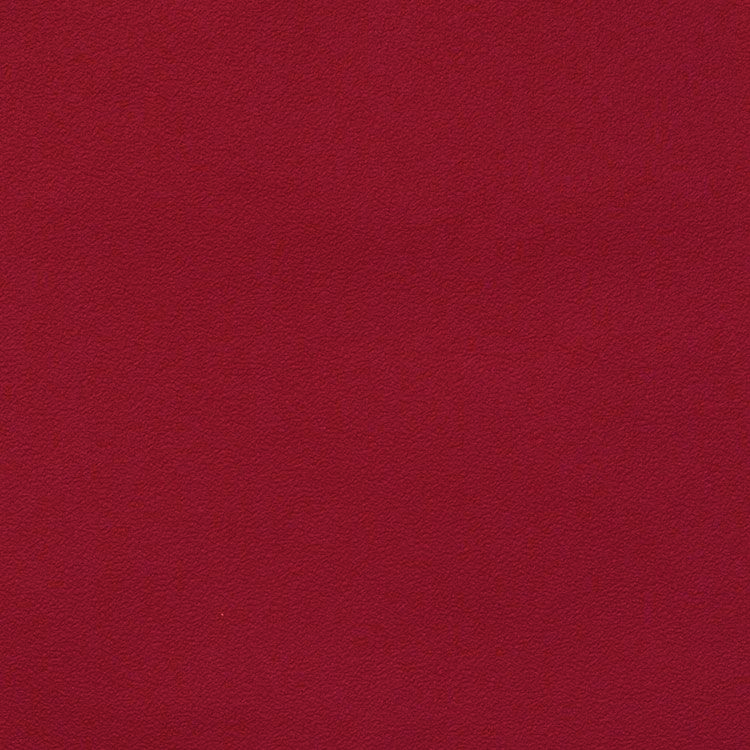 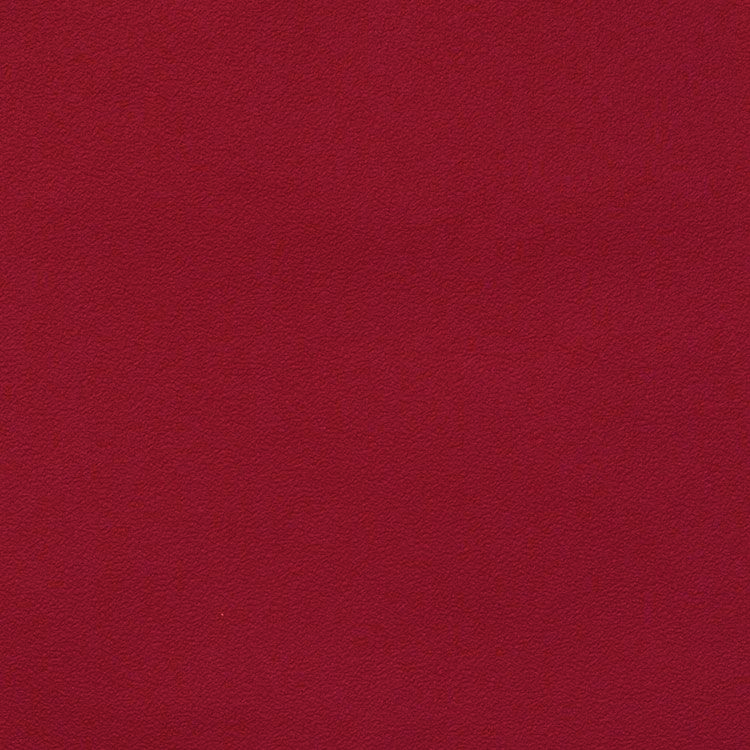 Ch.リオナ キュヴェ・エモーション
Ch.リオナ キュヴェ・エモーション
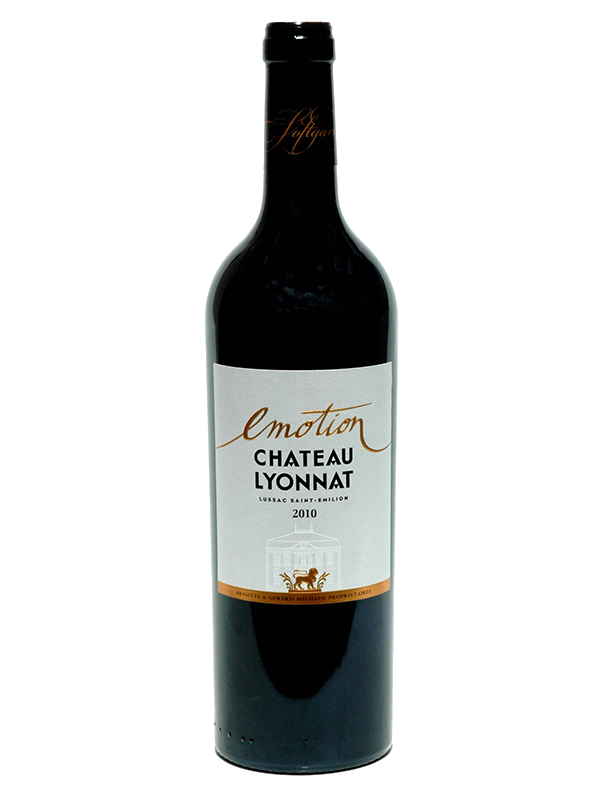 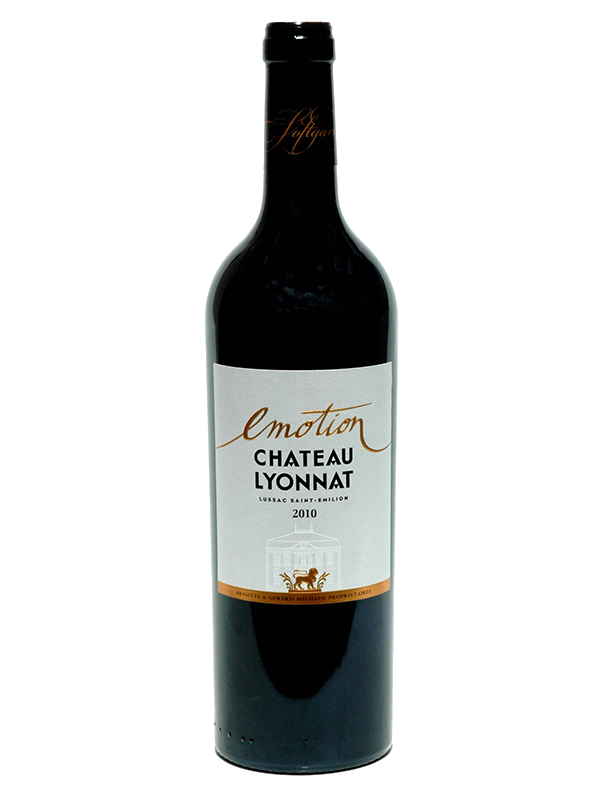 樹齢100年を含む古木由来の厳選素材で造られた特別醸造品
樹齢100年を含む古木由来の厳選素材で造られた特別醸造品
原産国：フランス/リュサック･サンテミリオン
生産者：ミラード・ファミリー
品種　：メルロー
味わい：赤・辛口・フルボディ
原産国：フランス/リュサック･サンテミリオン
生産者：ミラード・ファミリー
品種　：メルロー
味わい：赤・辛口・フルボディ
8,470
円 (税込)
希望小売価格
価格
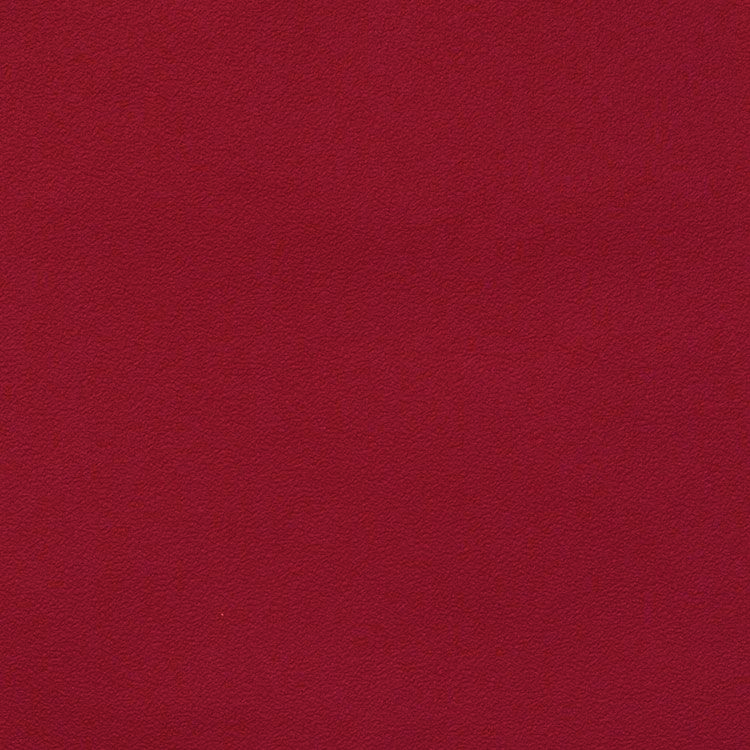 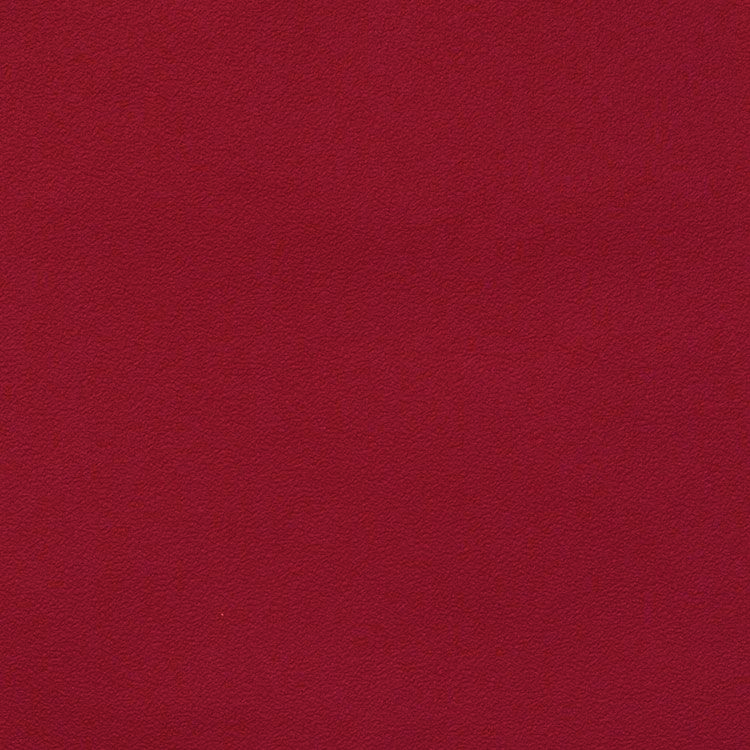 Ch.リオナ キュヴェ・エモーション
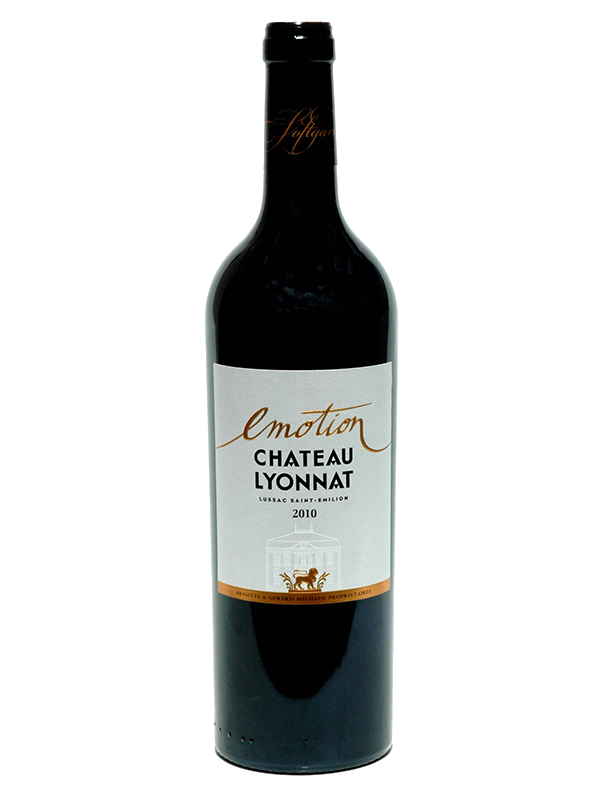 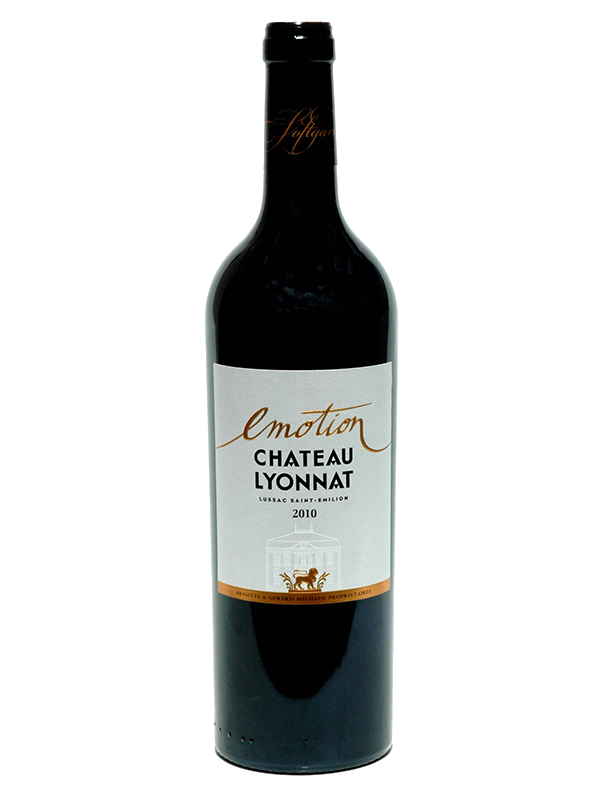 Ch.リオナ キュヴェ・エモーション
樹齢100年を含む古木由来の厳選素材で造られた特別醸造品
樹齢100年を含む古木由来の厳選素材で造られた特別醸造品
原産国　：フランス/リュサック･サンテミリオン
生産者　：ミラード・ファミリー
品種　　：メルロー/
味わい　：赤・辛口・フルボディ
原産国　：フランスリュサック・サンテミリオン
生産者　：ミラード・ファミリー
品種　　：メルロー
味わい　：赤・辛口・フルボディ
希望
小売
\7,700 (税込 \8,470)
価格
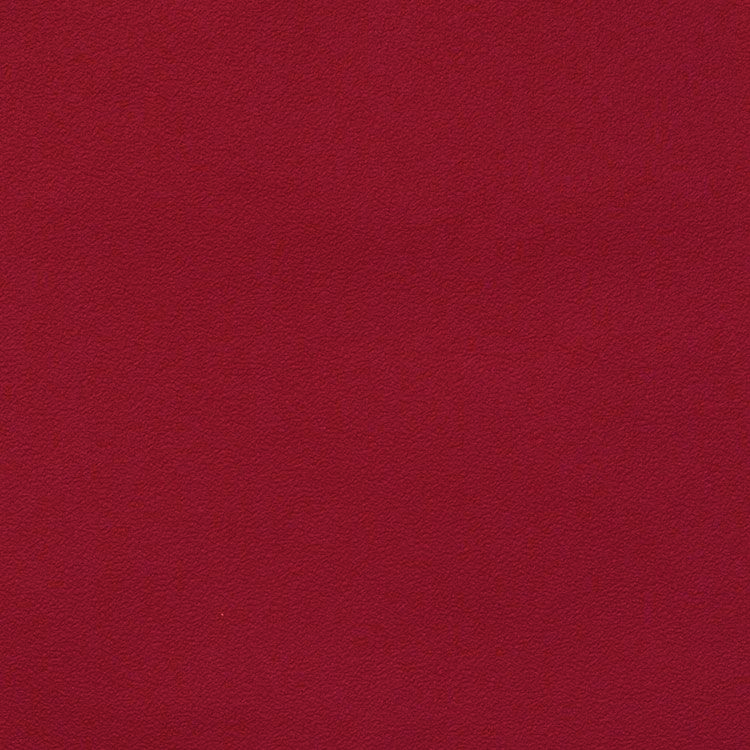 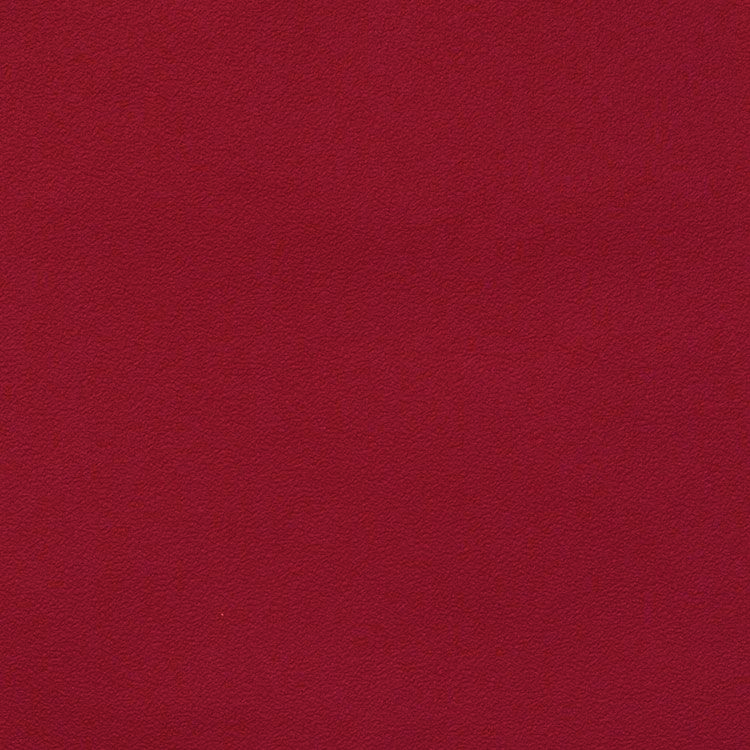 Ch.リオナ キュヴェ・エモーション
Ch.リオナ キュヴェ・エモーション
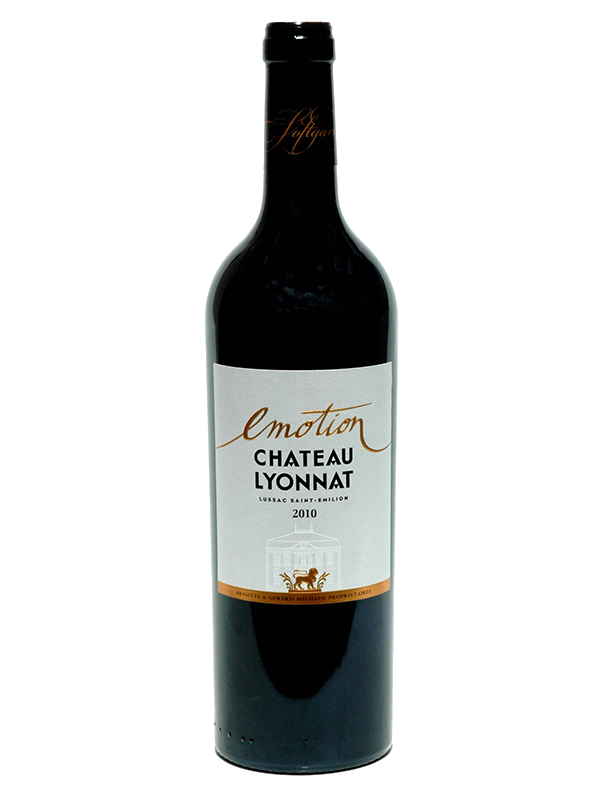 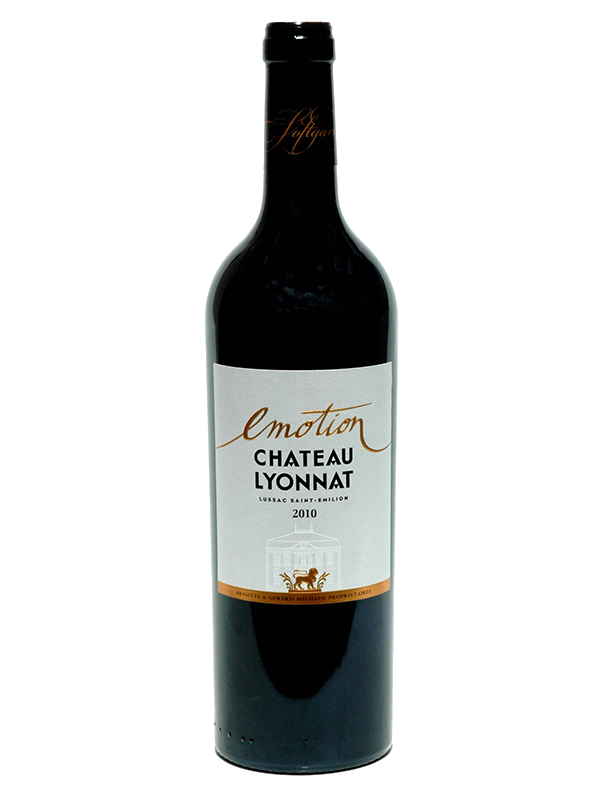 樹齢100年を含む古木由来の厳選素材で造られた特別醸造品
樹齢100年を含む古木由来の厳選素材で造られた特別醸造品
各地層からたっぷりとミネラルを吸収した古木から取れる良質の葡萄のみを厳選。新樽を50%使用し12か月間熟成を行っています。カカオやコーヒー、杉木を思わせる複雑な香りが豊かで、ほんのりと甘みを感じるタンニンと上品な酸、たっぷりとした果実味がバランスよく一体となり、長く余韻を残します。
各地層からたっぷりとミネラルを吸収した古木から取れる良質の葡萄のみを厳選。新樽を50%使用し12か月間熟成を行っています。カカオやコーヒー、杉木を思わせる複雑な香りが豊かで、ほんのりと甘みを感じるタンニンと上品な酸、たっぷりとした果実味がバランスよく一体となり、長く余韻を残します。
原産国　：フランス/リュサック・サンテミリオン
生産者　：ミラード・ファミリー
品種　　：メルロー
味わい　：赤・辛口・フルボディ
原産国　：フランス/リュサック・サンテミリオン
生産者　：ミラード・ファミリー
品種　　：メルロー
味わい　：赤・辛口・フルボディ
\7,700 (税込 \8,470)
希望
小売
価格